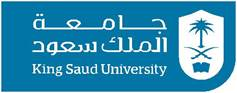 GE105
Introduction to Engineering Design College of Engineering
King Saud University
Studio 6.Human Factors Engineering
Fall 2017
Before we Start
You will be watching a number of documentary movies on Human Factors
Make sure to take notes
An open discussion will follow 
You will be asked to identify human factors applicable to your final design project
2
Videos:

“Ergonomics and Design”
https://youtu.be/LAKlmdMHpdE 
(00:00 – 16:31)
“Human Factors in Aviation”
https://youtu.be/4VIYlxTowq8
https://youtu.be/c5fGOP5Jo1o 
Entertaining/Practical Examples:
https://youtu.be/1KEse_x1Sko 
https://youtu.be/syFev-ojRnQ
3
Fun Human Factors Exercises:
Stroop Test (test for color compatibility):
 

The Simon Task: (stimulus-response compatibility)

Q: why are theretests important?*
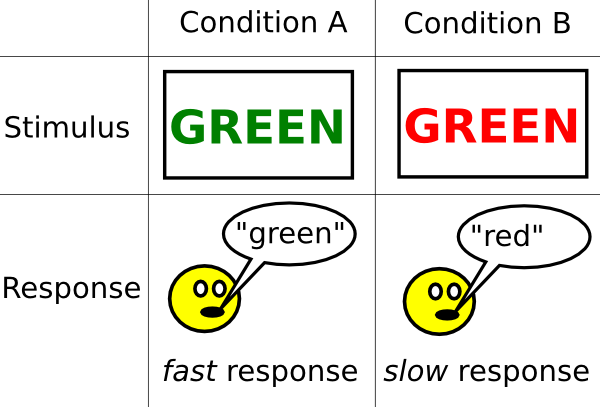 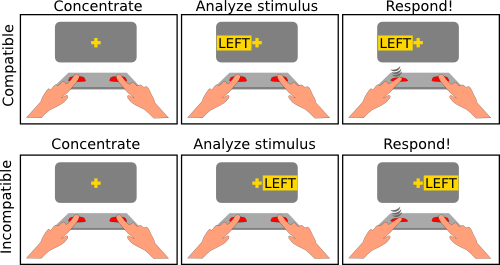 4
[Speaker Notes: * Compatibility is an essential psychological-HFE part of any successful design (see the lecture slides that are relevant to psychological HFE)
More fun psychological tests are available here: http://www.psytoolkit.org/lessons/]